TREE OF LIFE
Arboles de la Vida
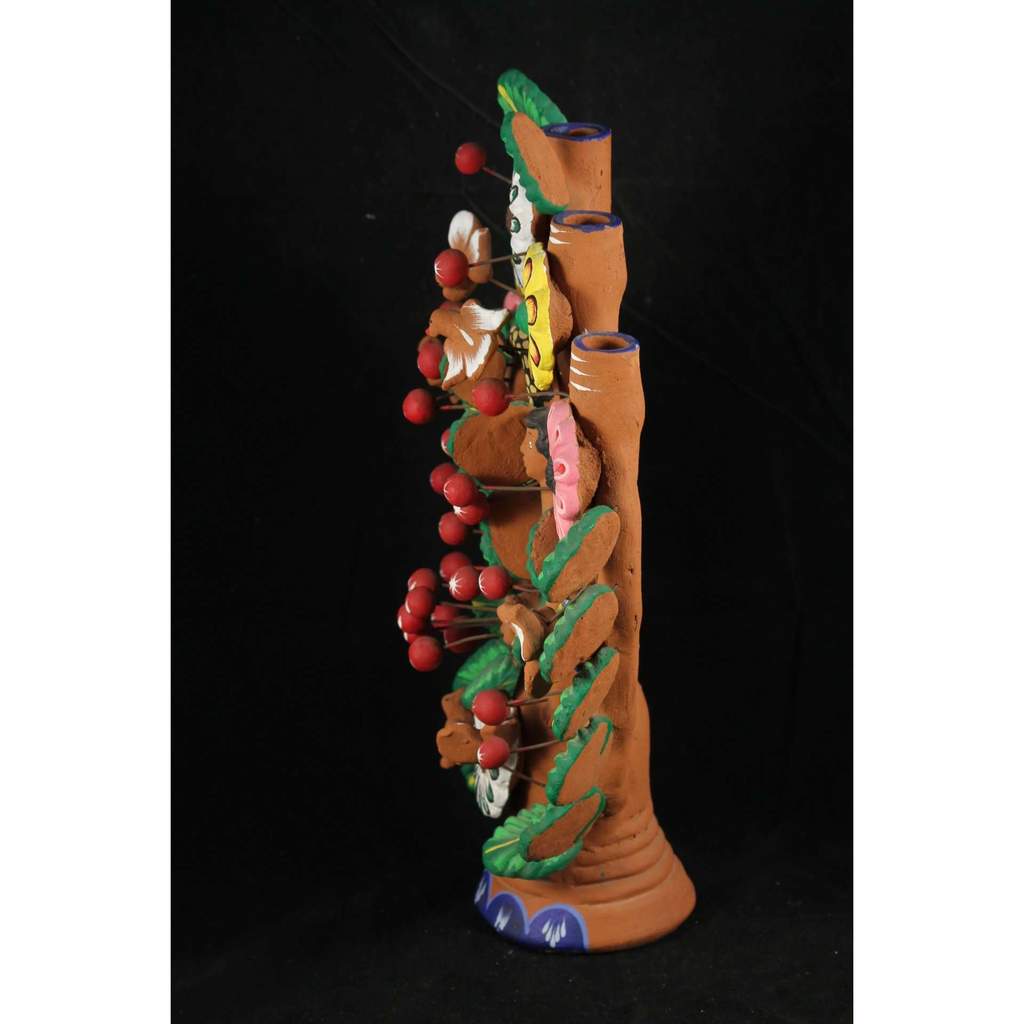 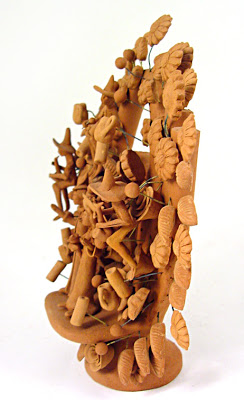 VERONICA CASTILLO WORKING: https://www.pbs.org/video/craft-america-veronica-castillo-builds-tree-life-assembling/